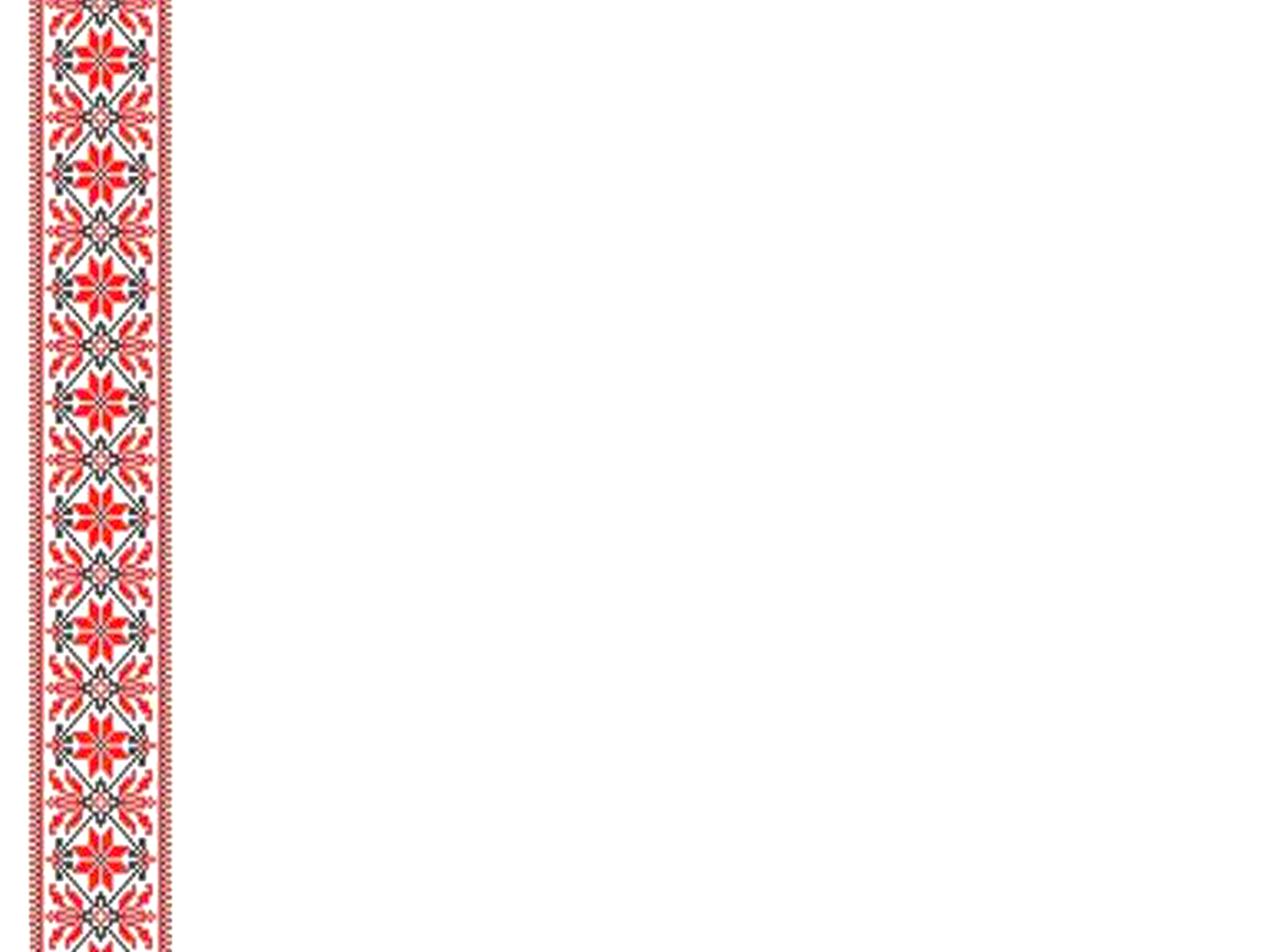 Муниципальное автономное дошкольное образовательное учреждение города Нижневартовска детский сад №4 «Сказка»

Семейные традиции 
как аспект социокультурного развития личности ребенка







                                                                              Автор: Курамшина Аурика Анатольевна
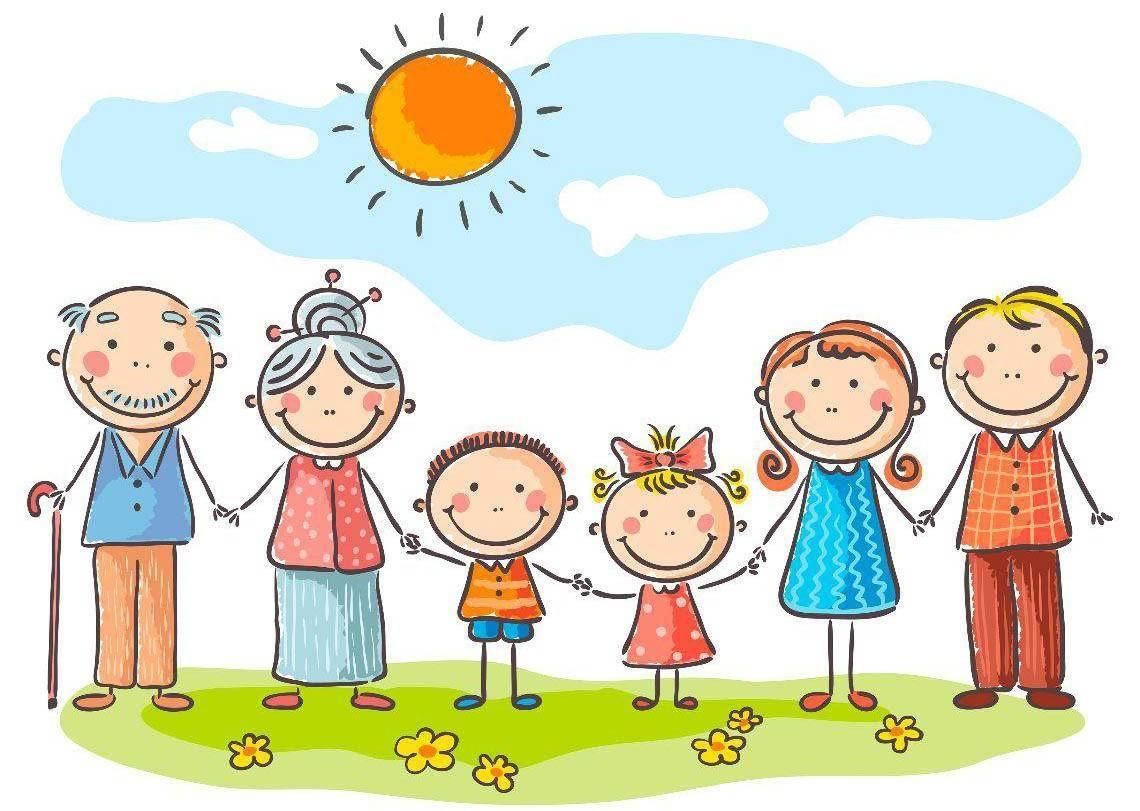 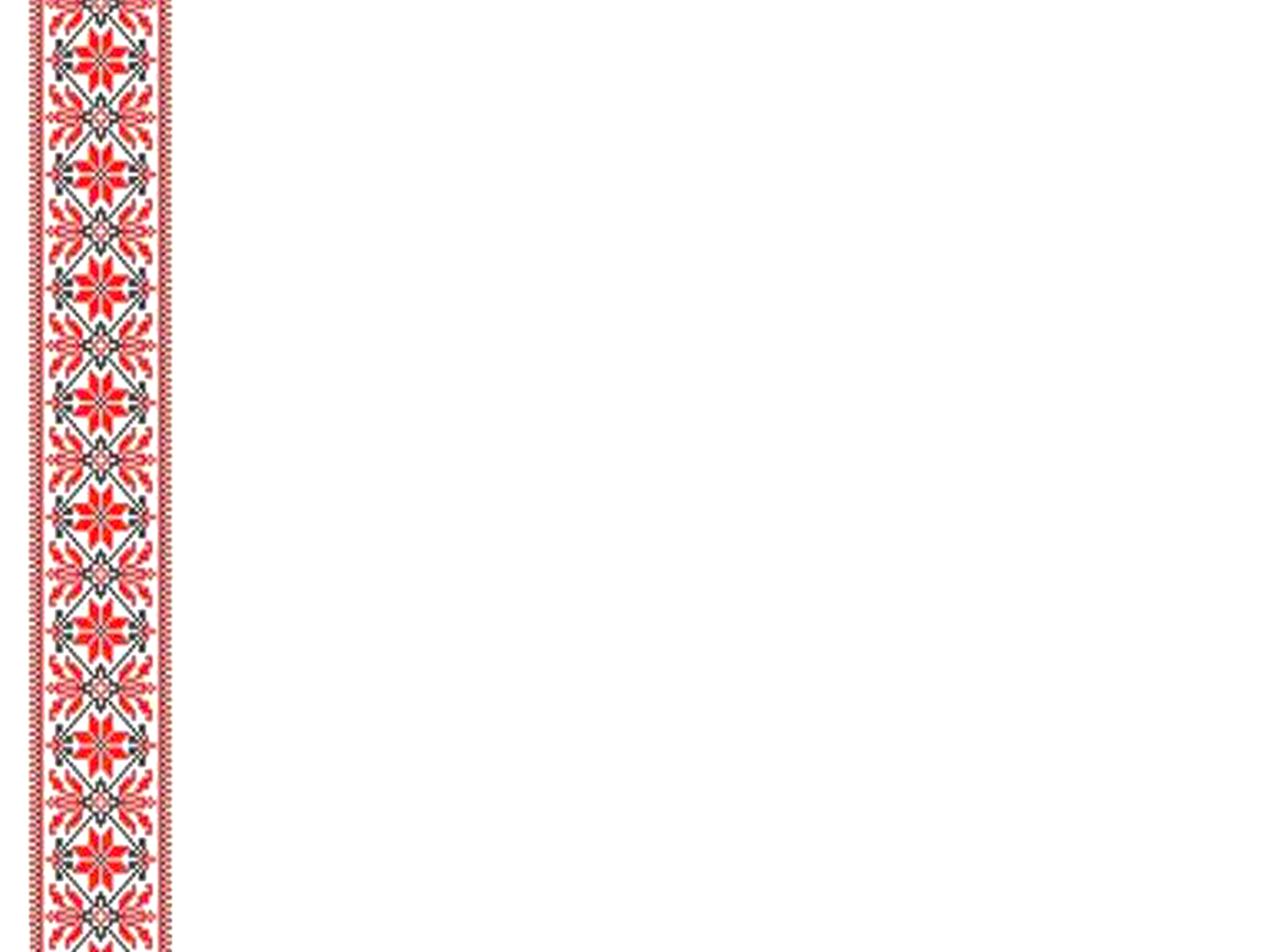 Цель: повышение роли семейных ценностей и традиций в становлении личности ребёнка, его нравственном воспитании через реализацию совместных проектов с родителями

Задачи: формировать представления о семье, семейных традициях, родословной, осознание себя как члена семьи, понимания внутрисемейных отношений; 
- обогащать детско-родительские отношения путём совместной творческой деятельности; 
- воспитывать любовь и уважение к членам семьи, умение проявлять заботу о родных людях.
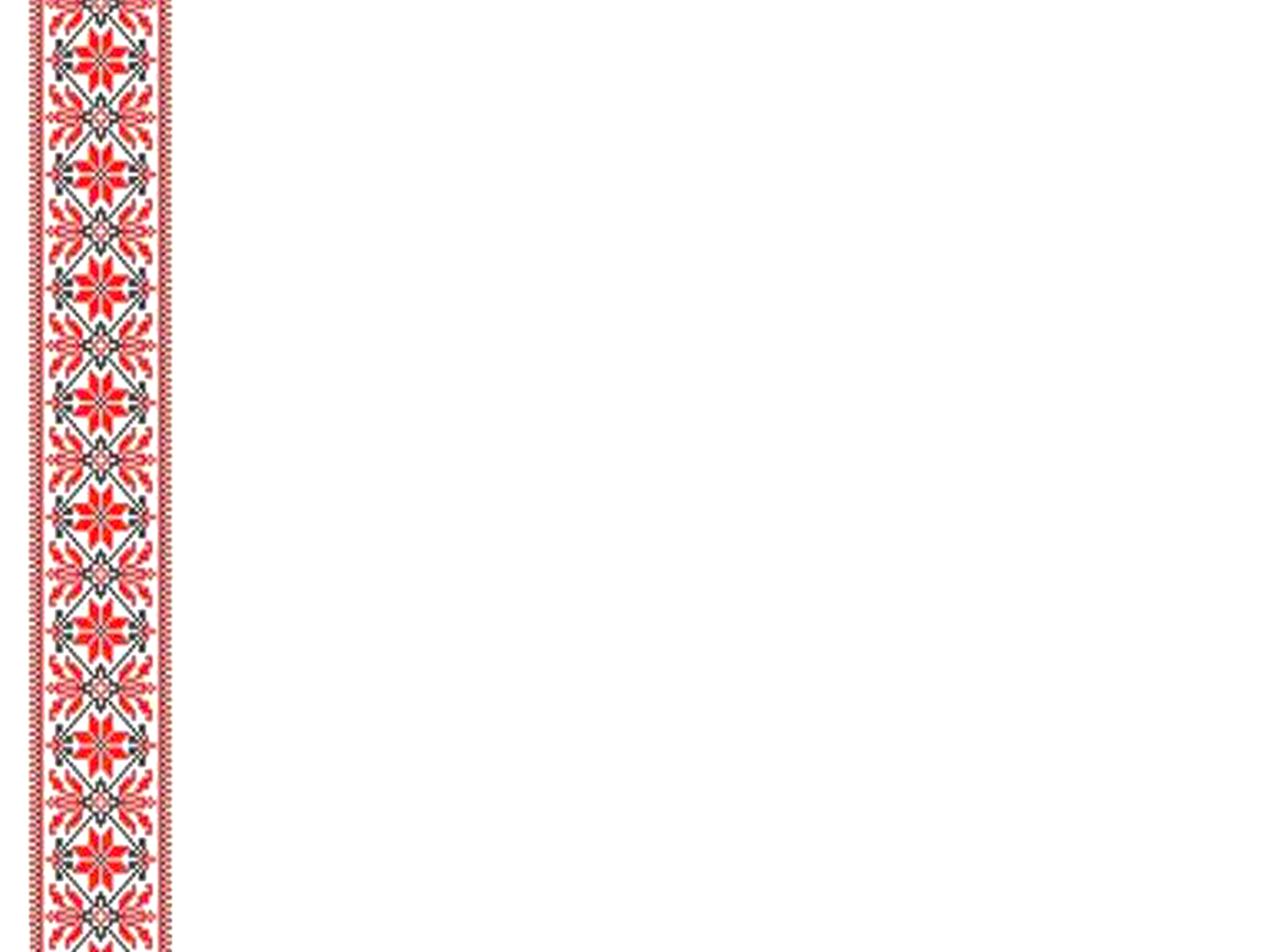 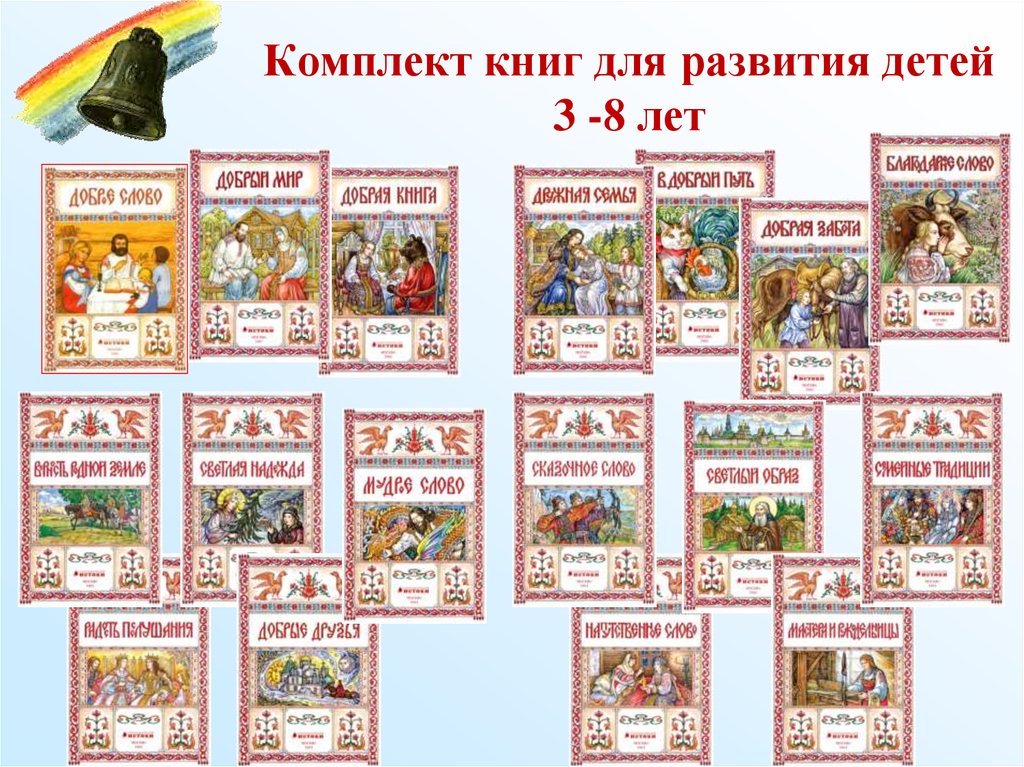 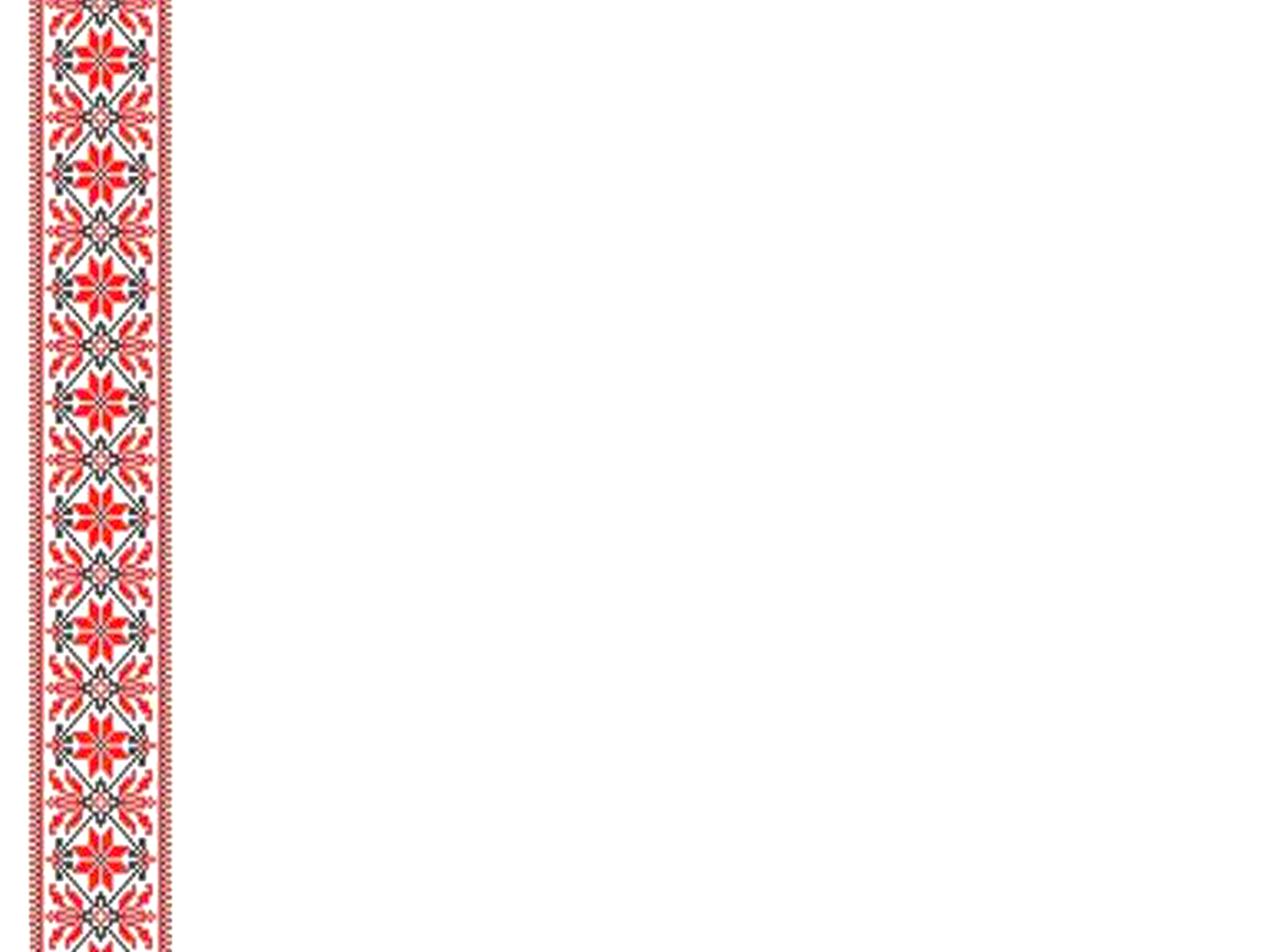 «Семейные традиции – это обычные принятые в семье нормы, манеры поведения, обычаи и взгляды, которые передаются из поколения в поколение»
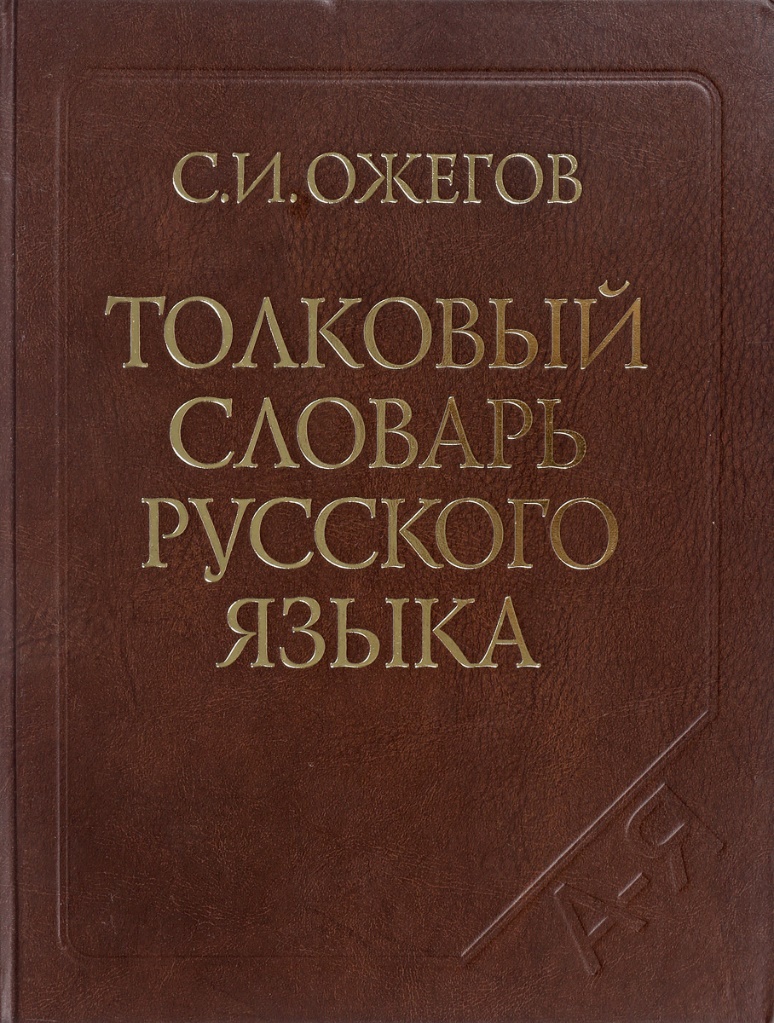 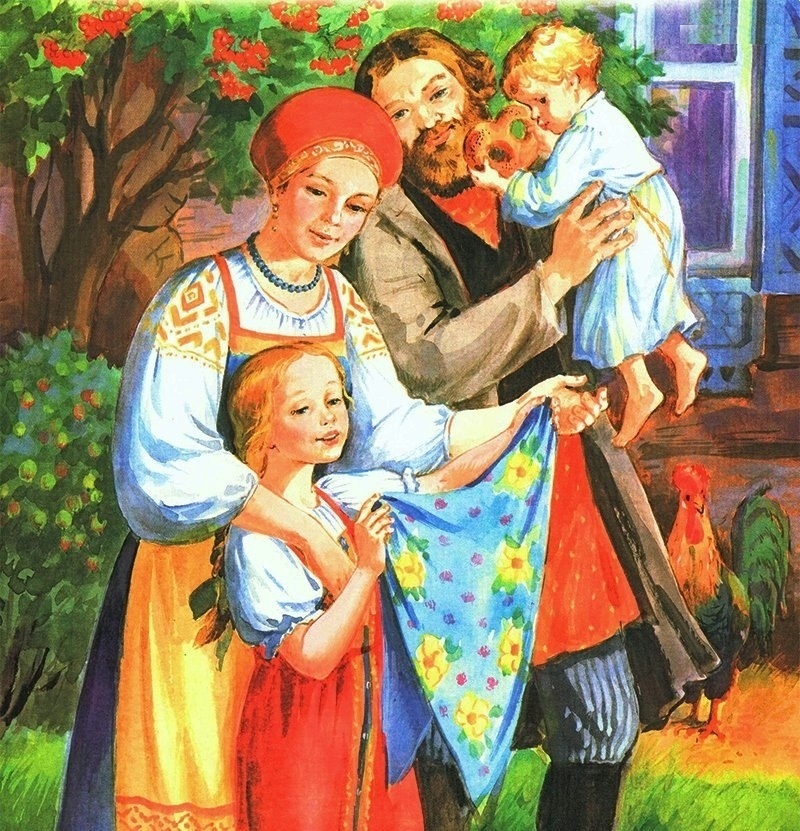 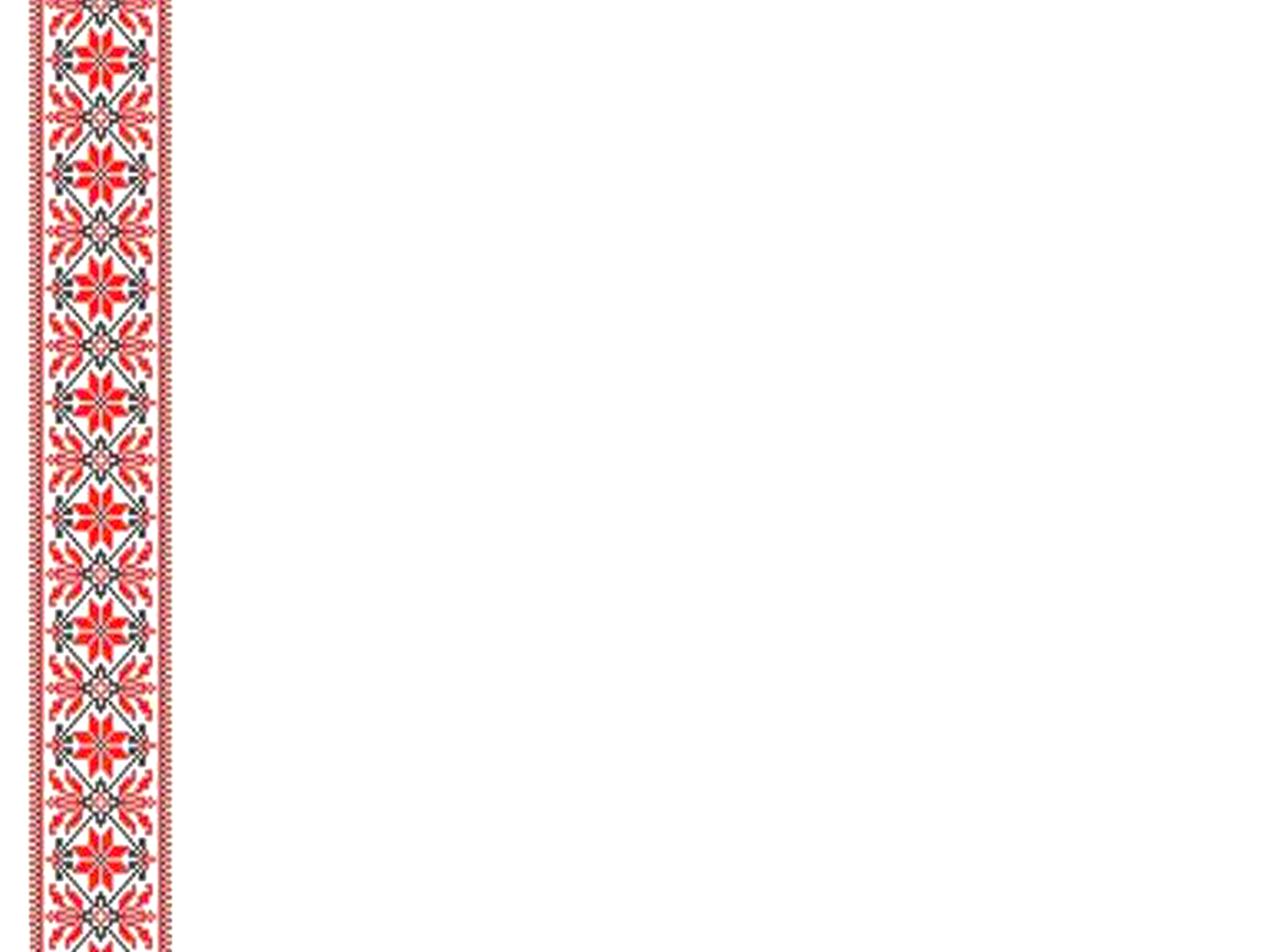 I этап – Подготовительный

Чтение детям русских народных сказок на тему «Семья»
Составление альбомов по темам: «Моя семья», «Профессии моих родителей», «Народные праздники» и т.д.
Подбор пословиц и поговорок о семье
Организация выставок с участием родителей
Ресурсный круг с детьми «Моя семья, семейные праздники» 
Анкетирование родителей по теме «Семейные традиции»
Создание необходимых условий для реализации проекта
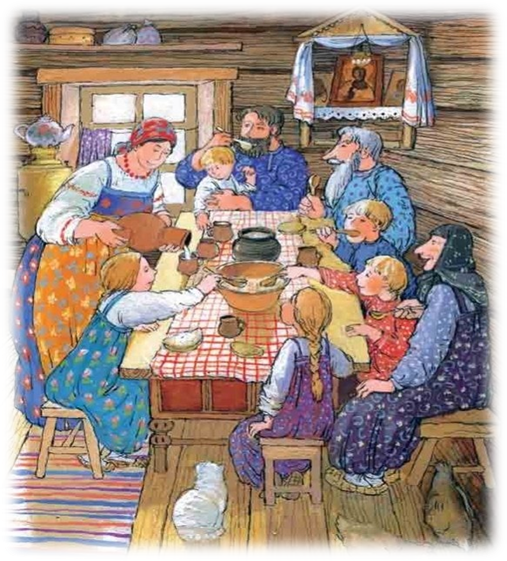 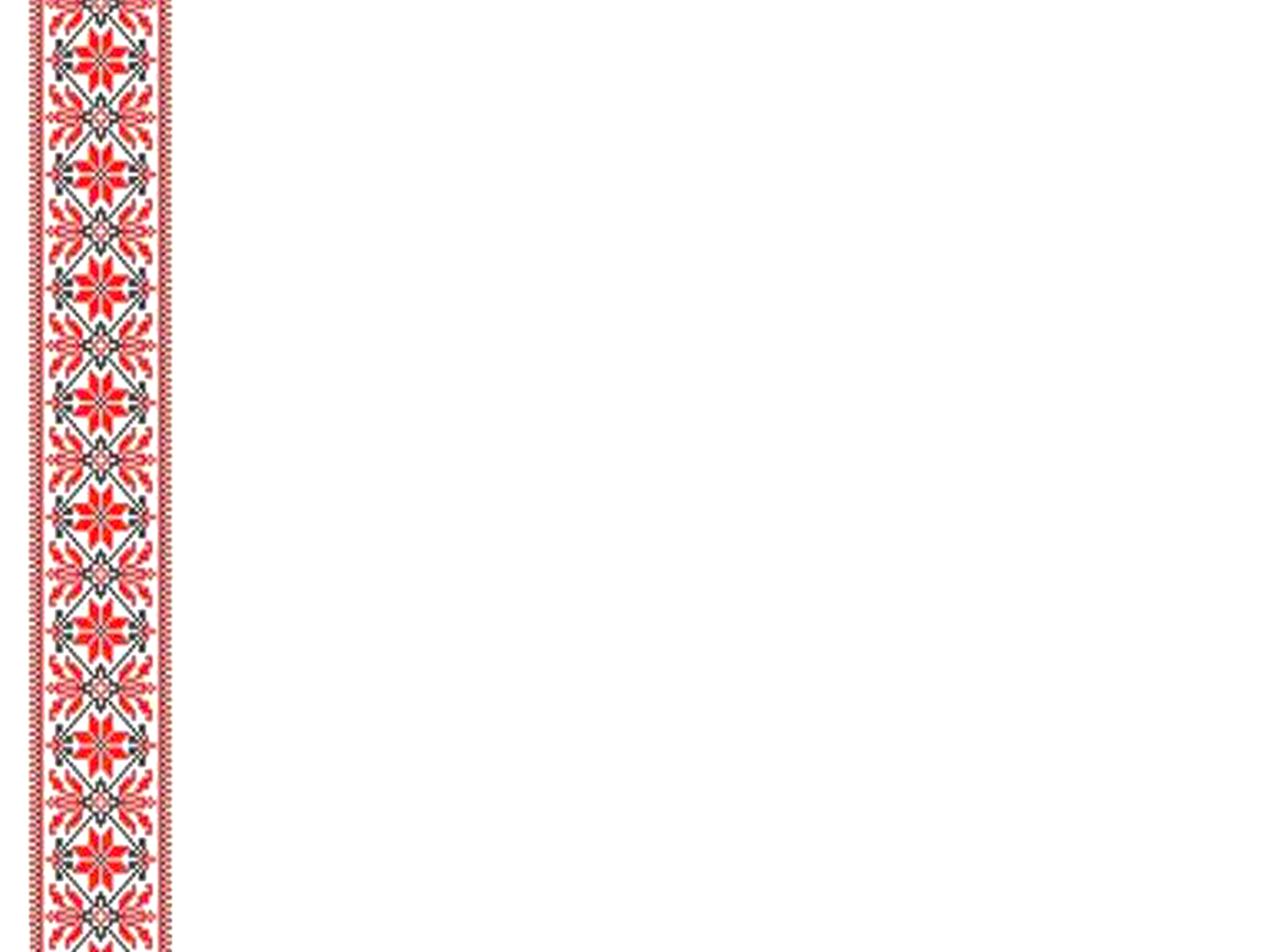 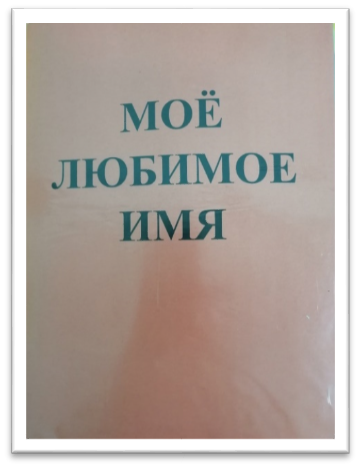 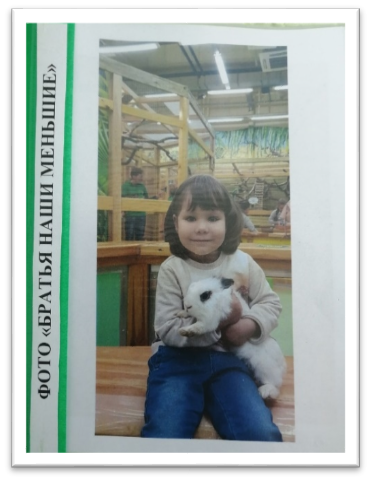 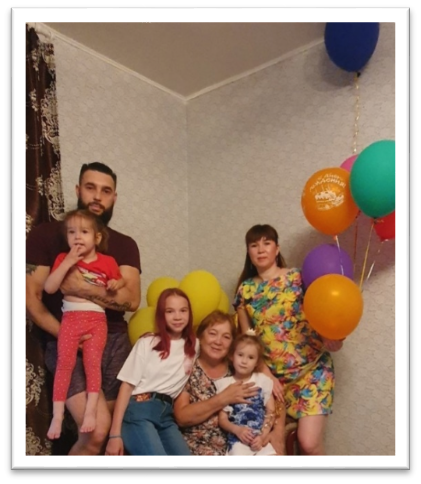 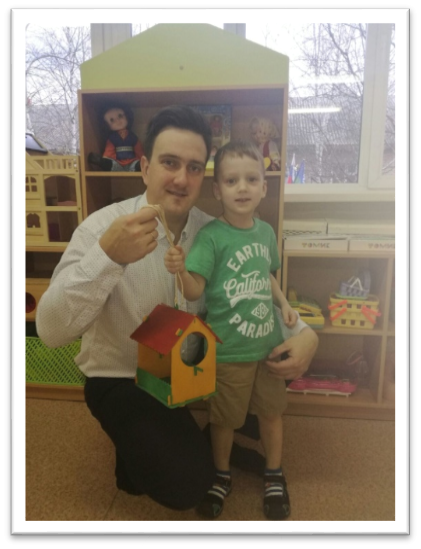 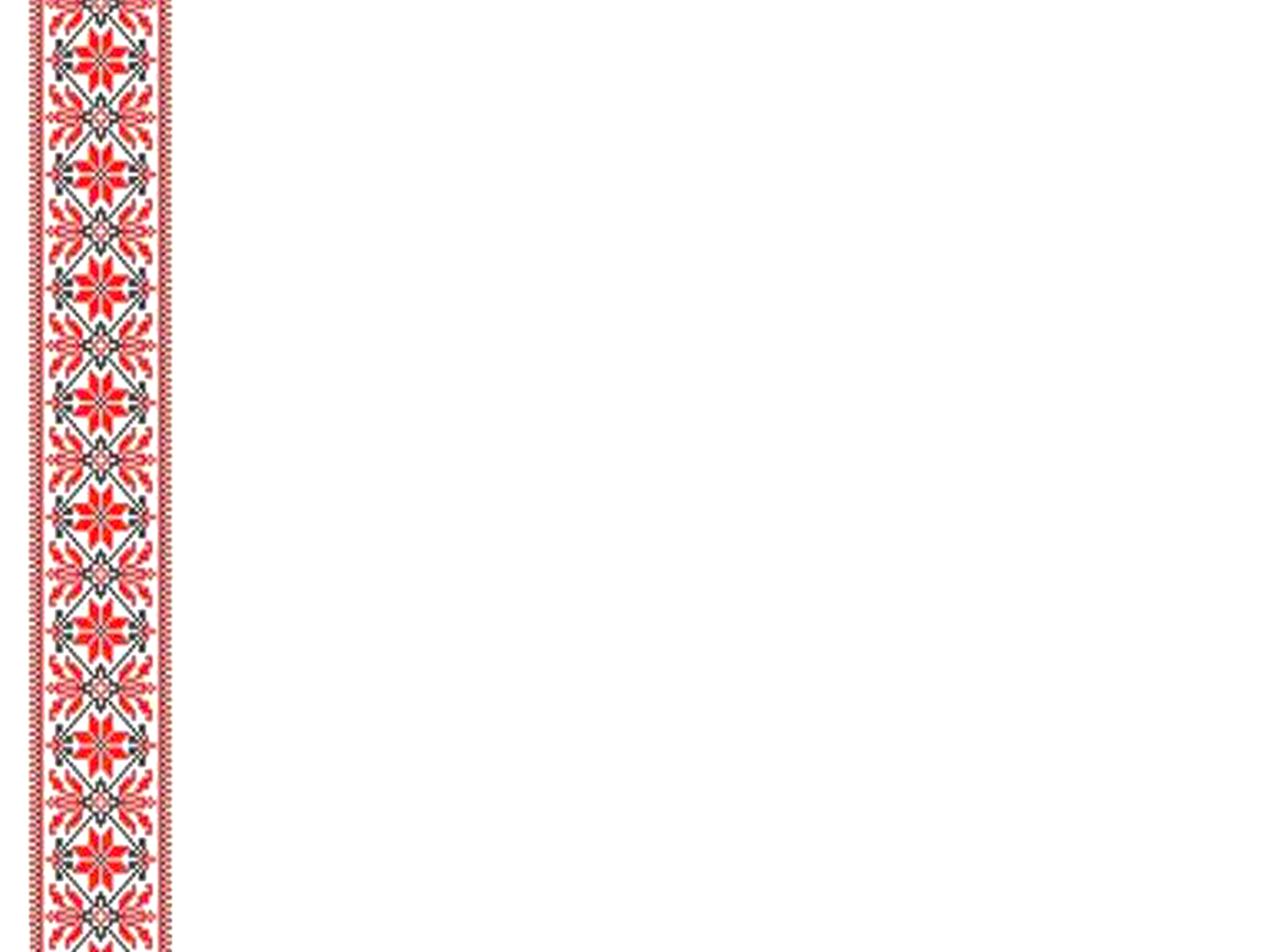 II этап – Практический
Беседы:
Дидактические игры:
Сюжетно-ролевая игра «Семья», «День рождение».
Чтение художественной литературы, заучивание стихов, песен.
Развлечение к Дню Матери, на День защитника Отечества.
Видеопрезентация 
Фотовыставка «Семейные традиции»
Видео семейных праздников.
Выставка 
Изготовление поделок 
Рисование 
Изготовление родословной.
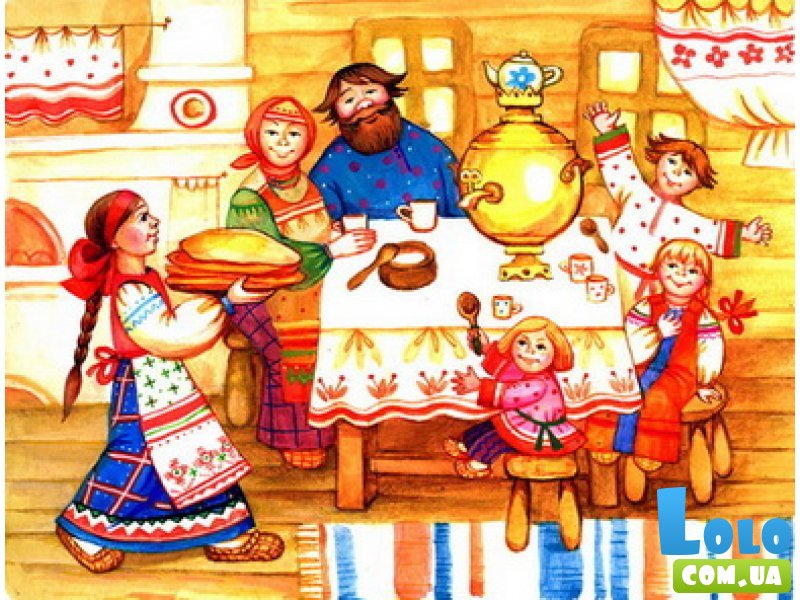 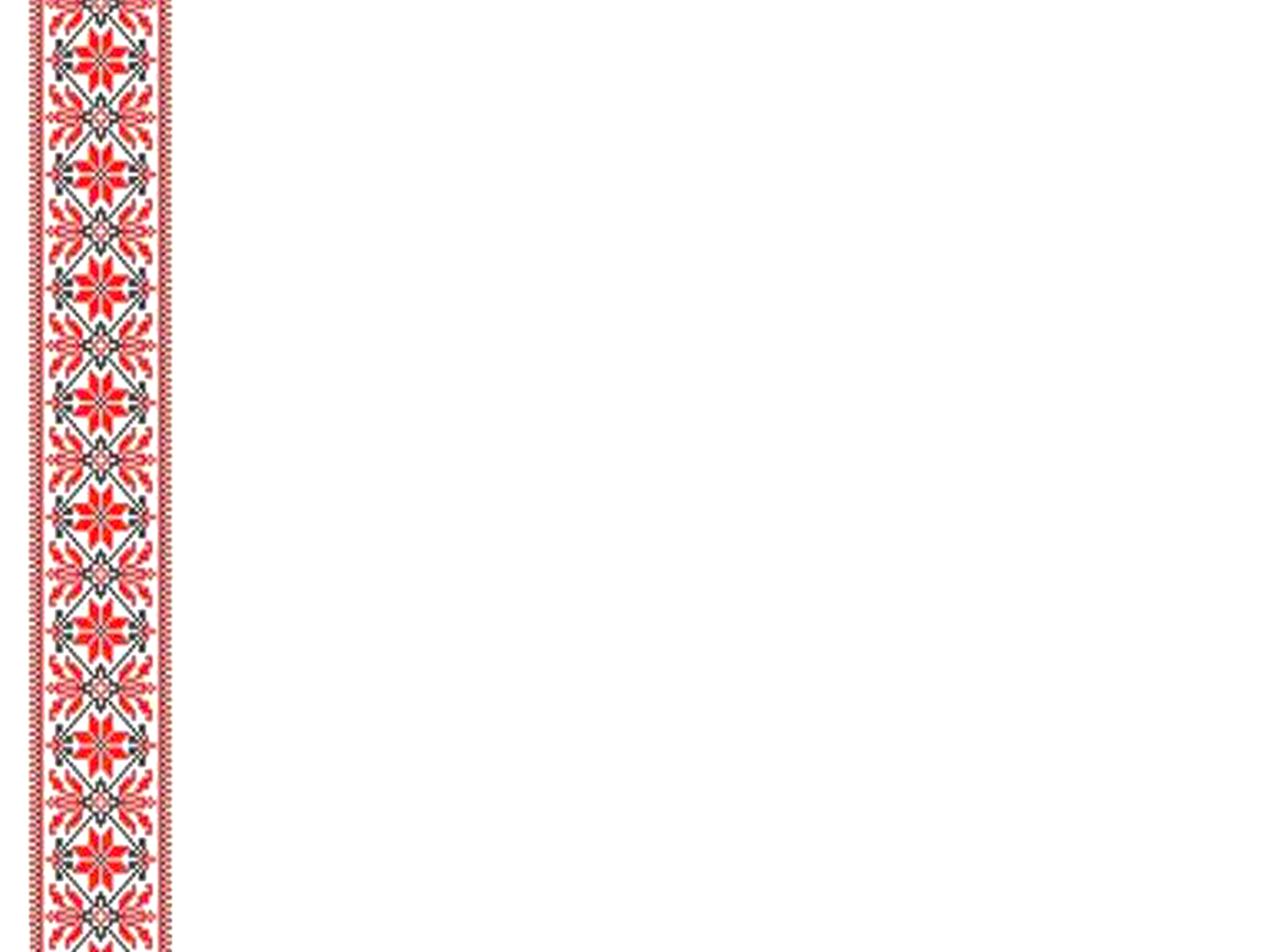 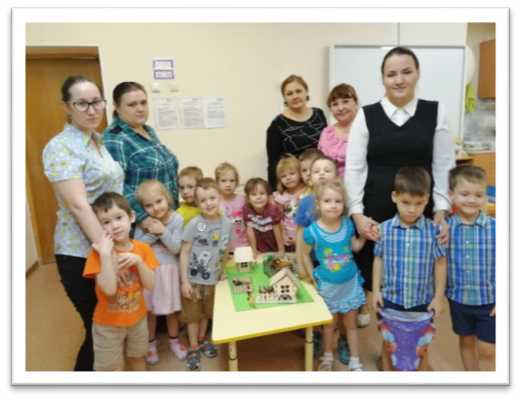 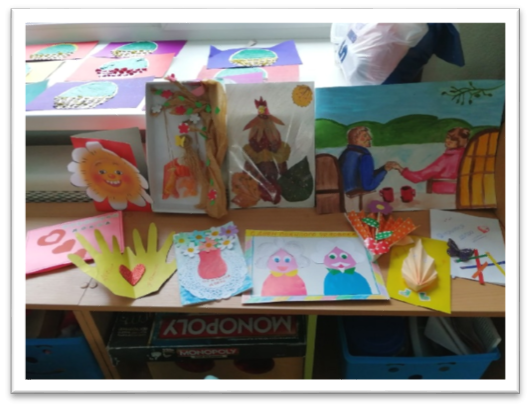 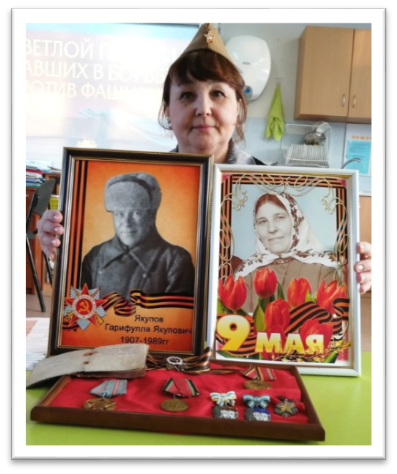 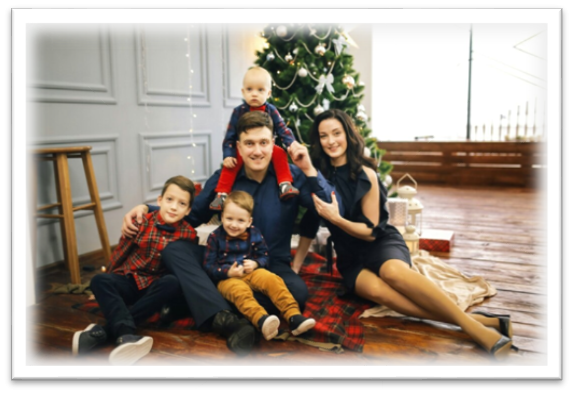 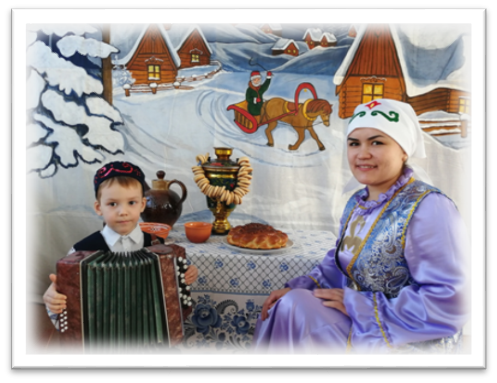 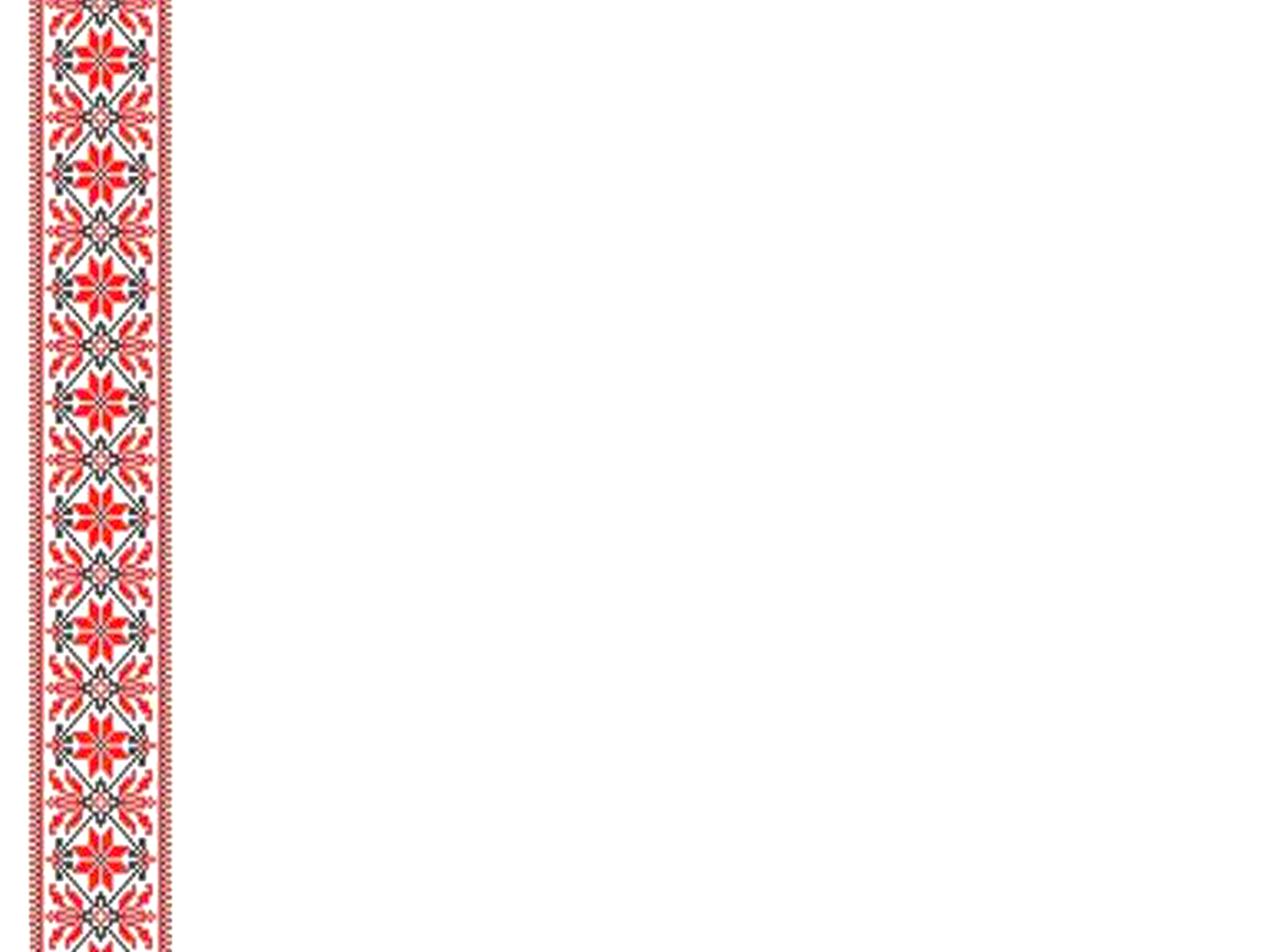 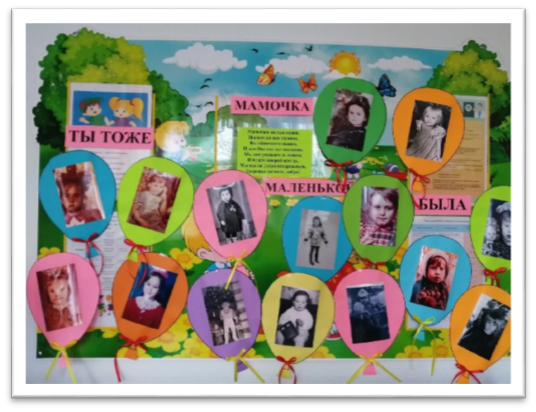 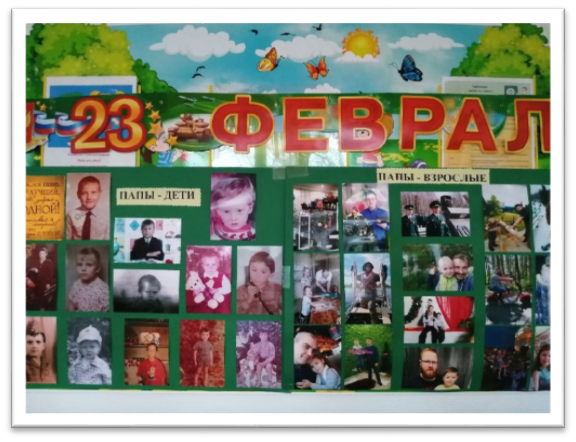 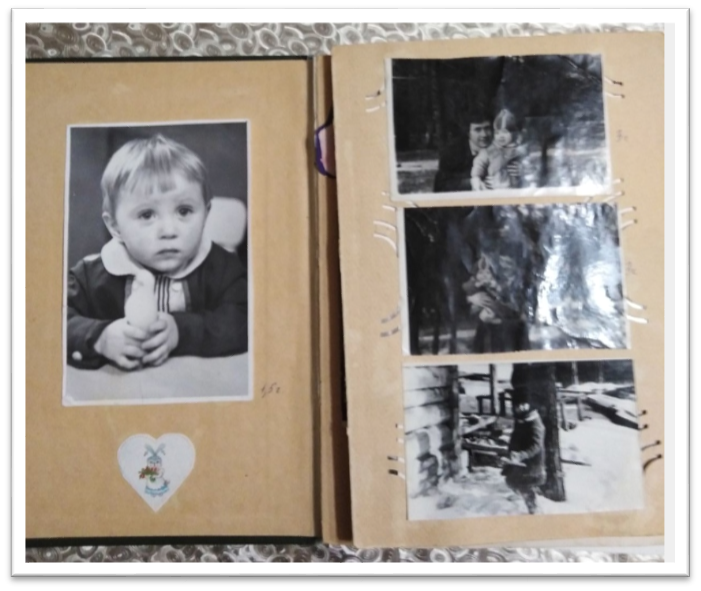 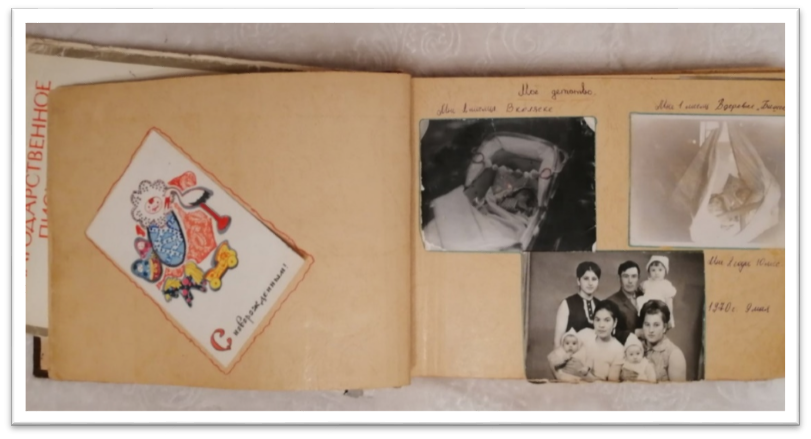 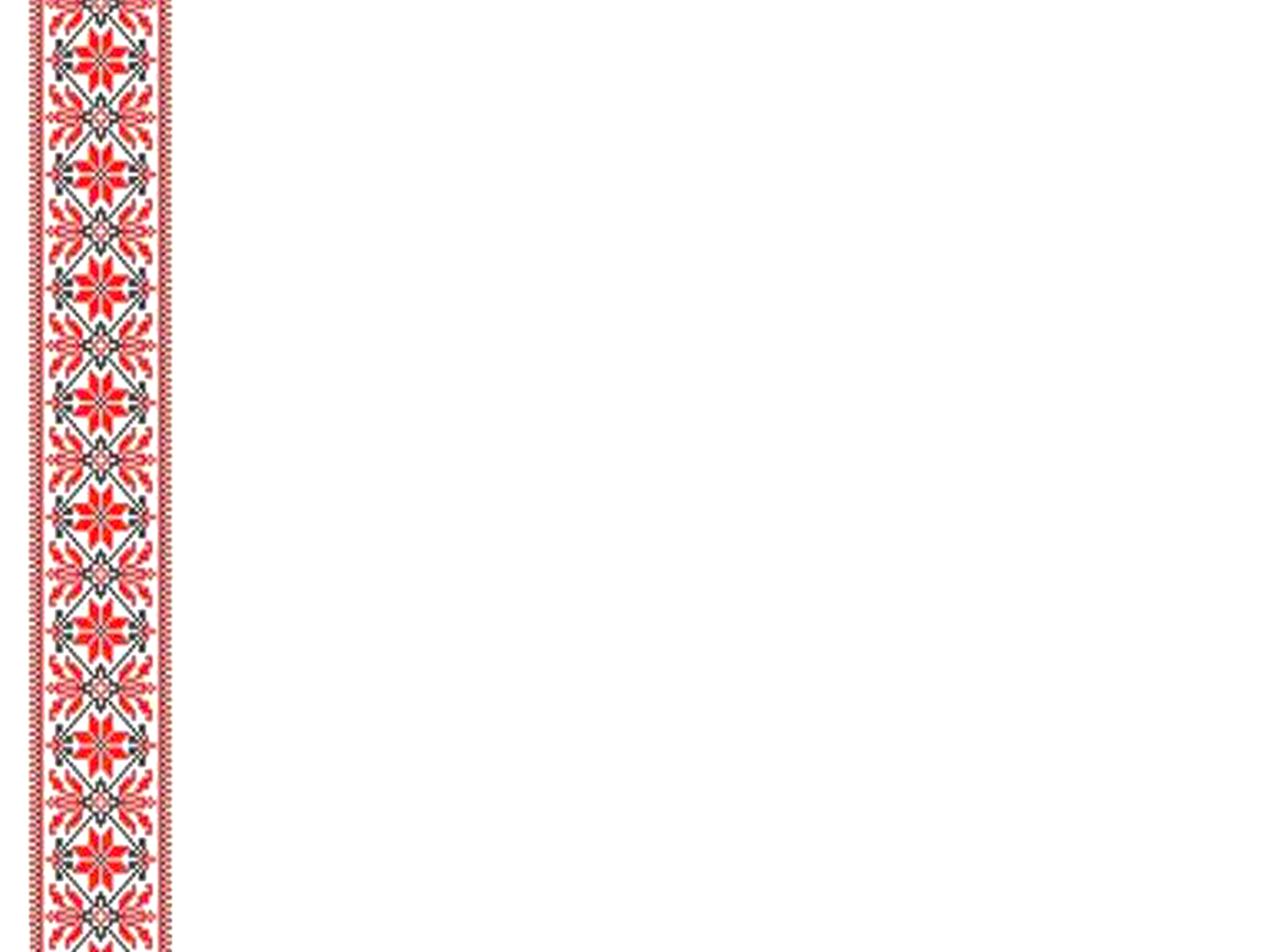 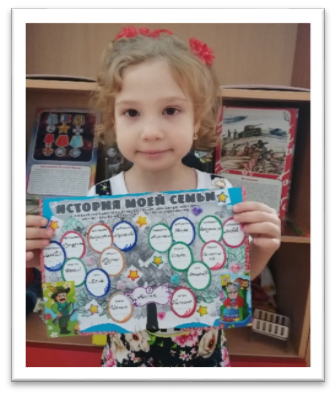 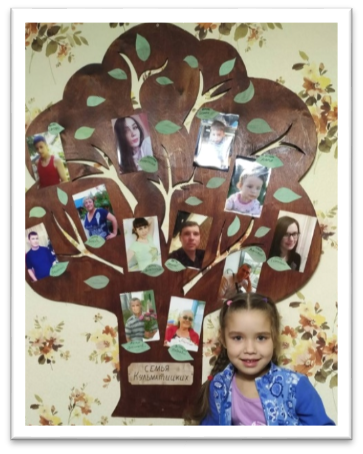 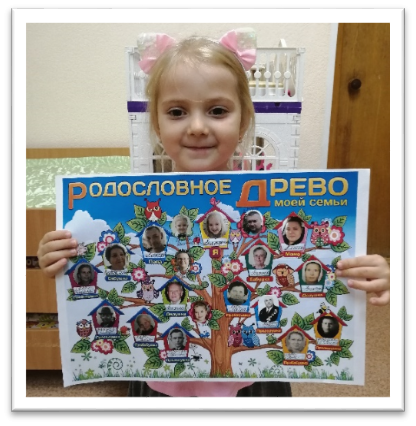 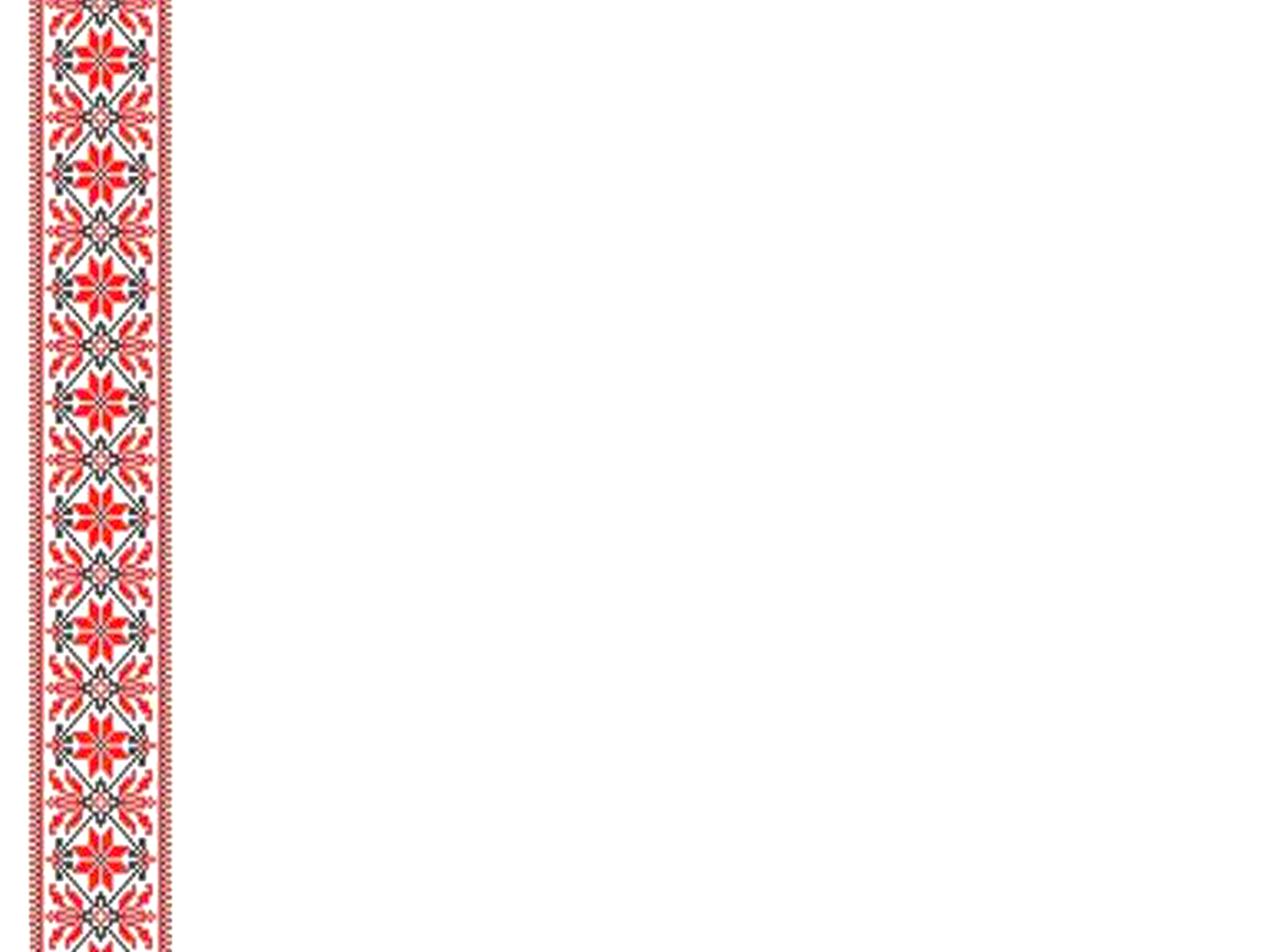 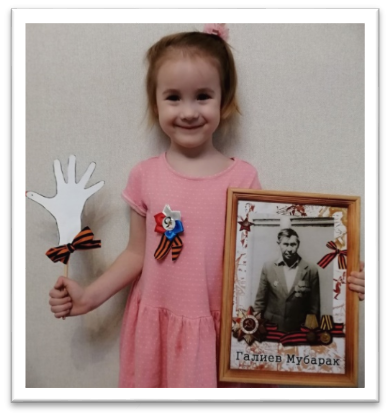 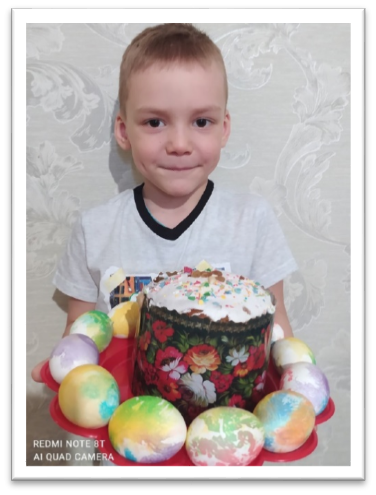 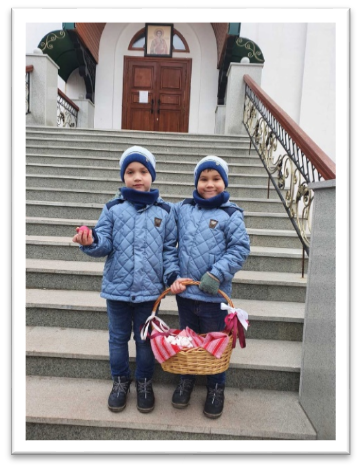 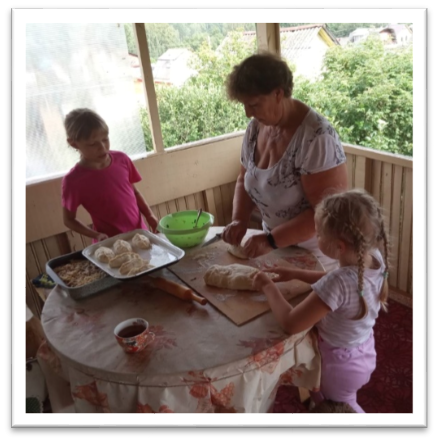 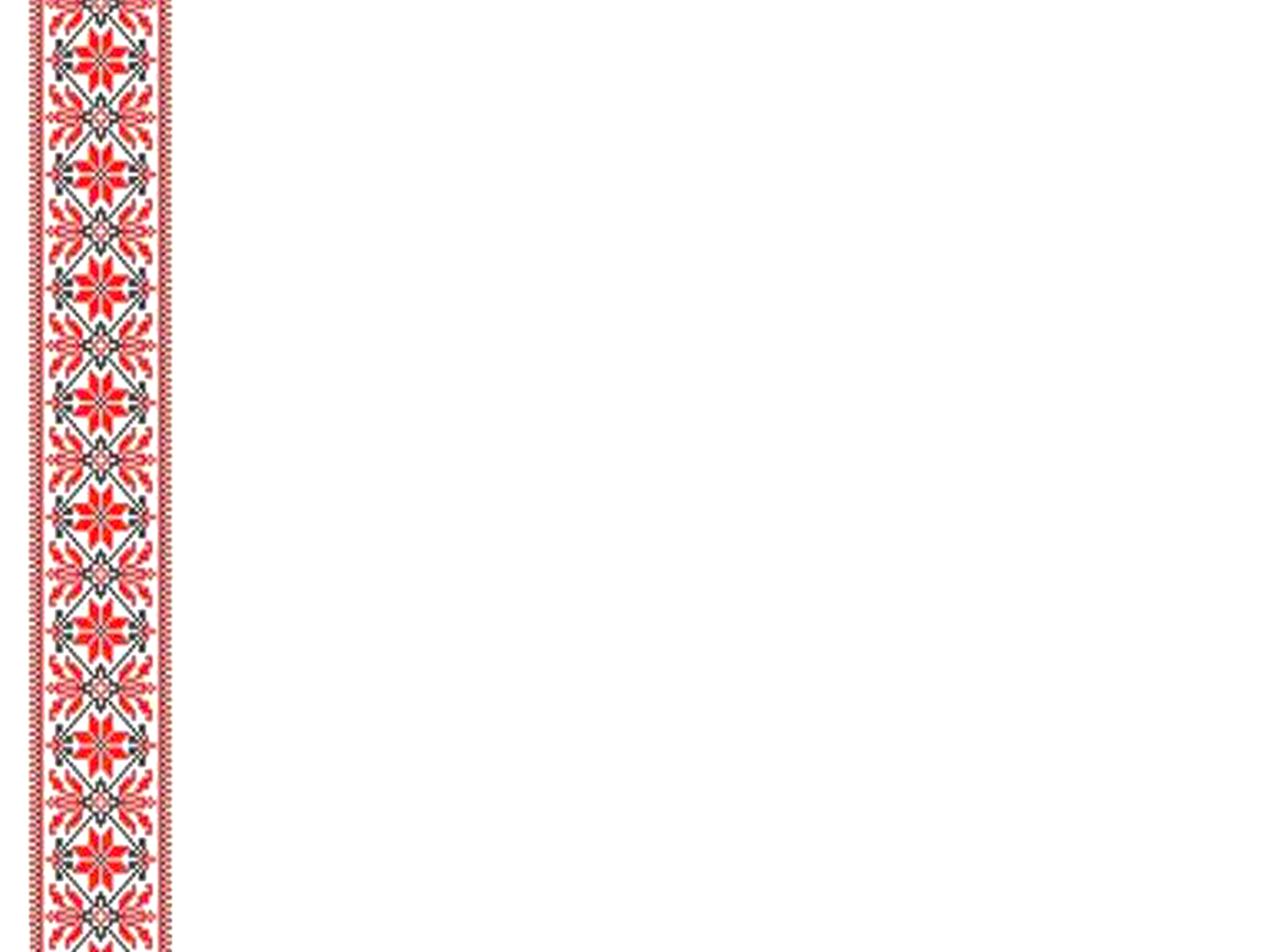 III этап – Заключительный
Обобщение результатов работы, их анализ, закрепление полученных знаний, формулировка выводов.
Фото – и видеопрезентация «Семья и семейные традиции».
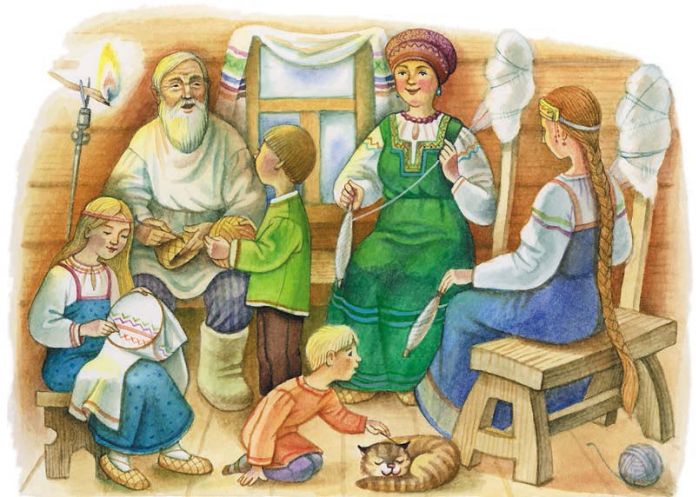 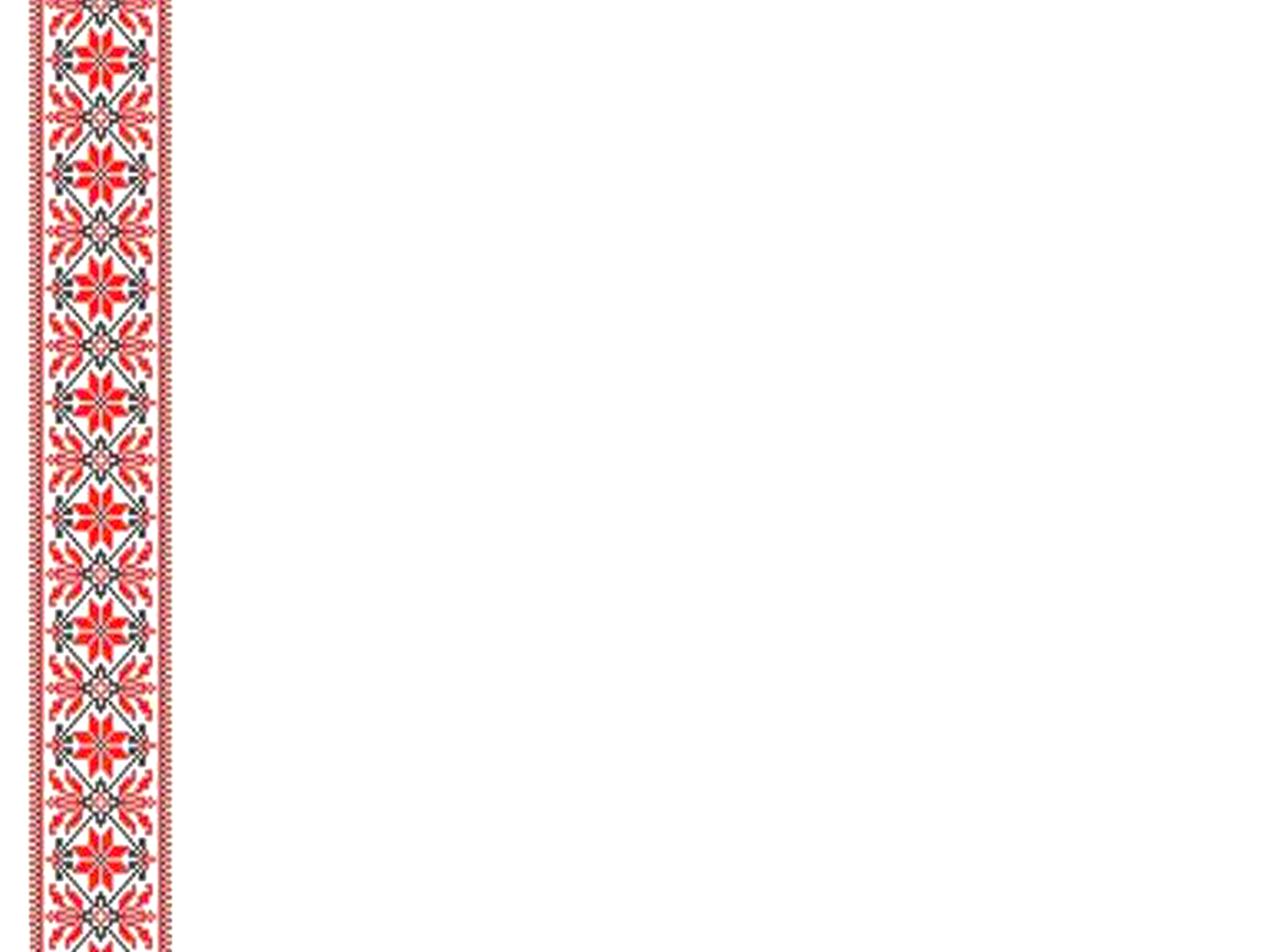 Народная мудрость гласит: 
«Ребёнок учится тому, что видит у себя в дому. 
Родители пример ему»
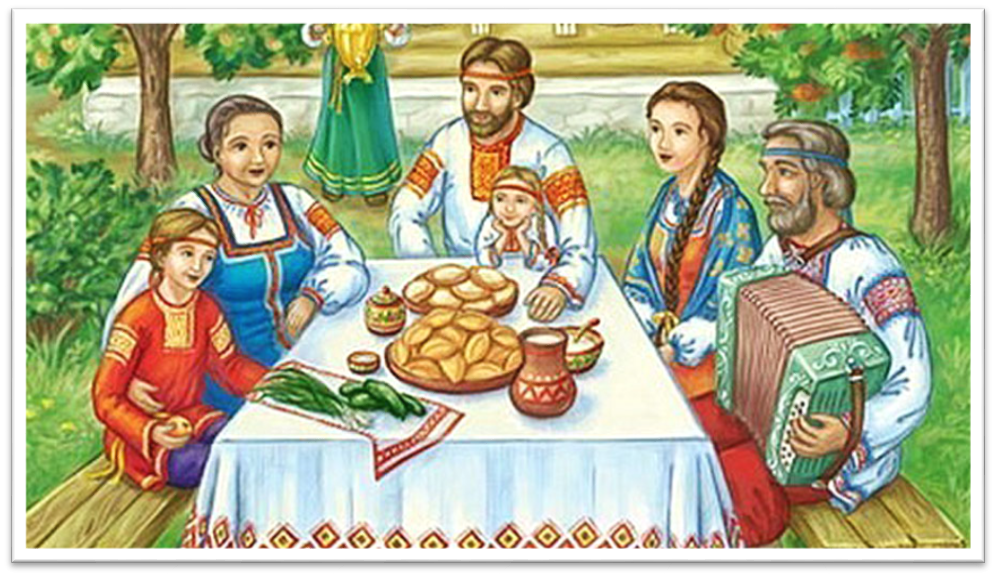 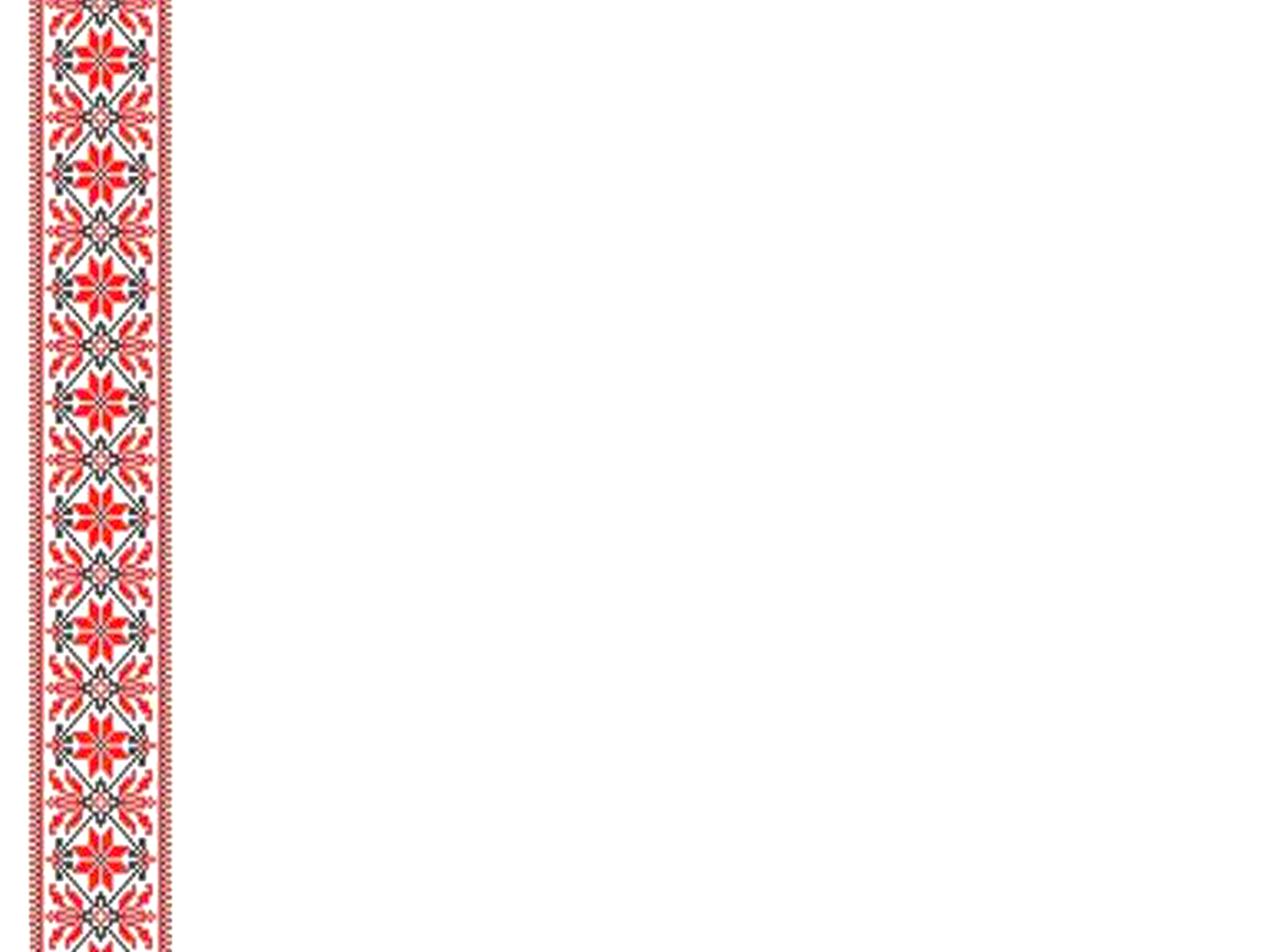 Мастер – класс «Зайчик на пальчик»
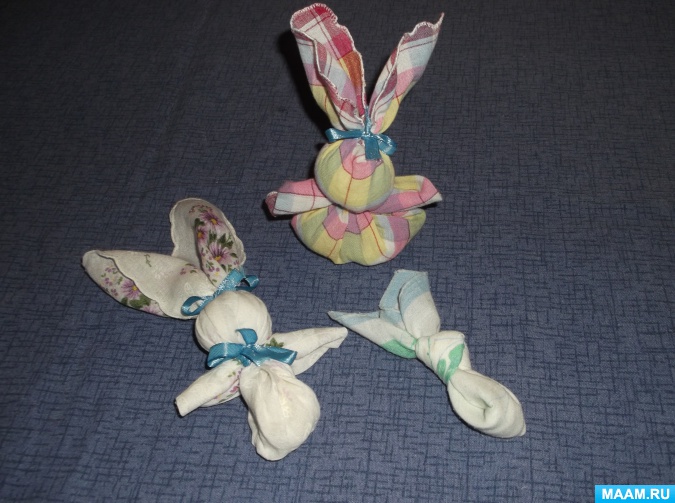 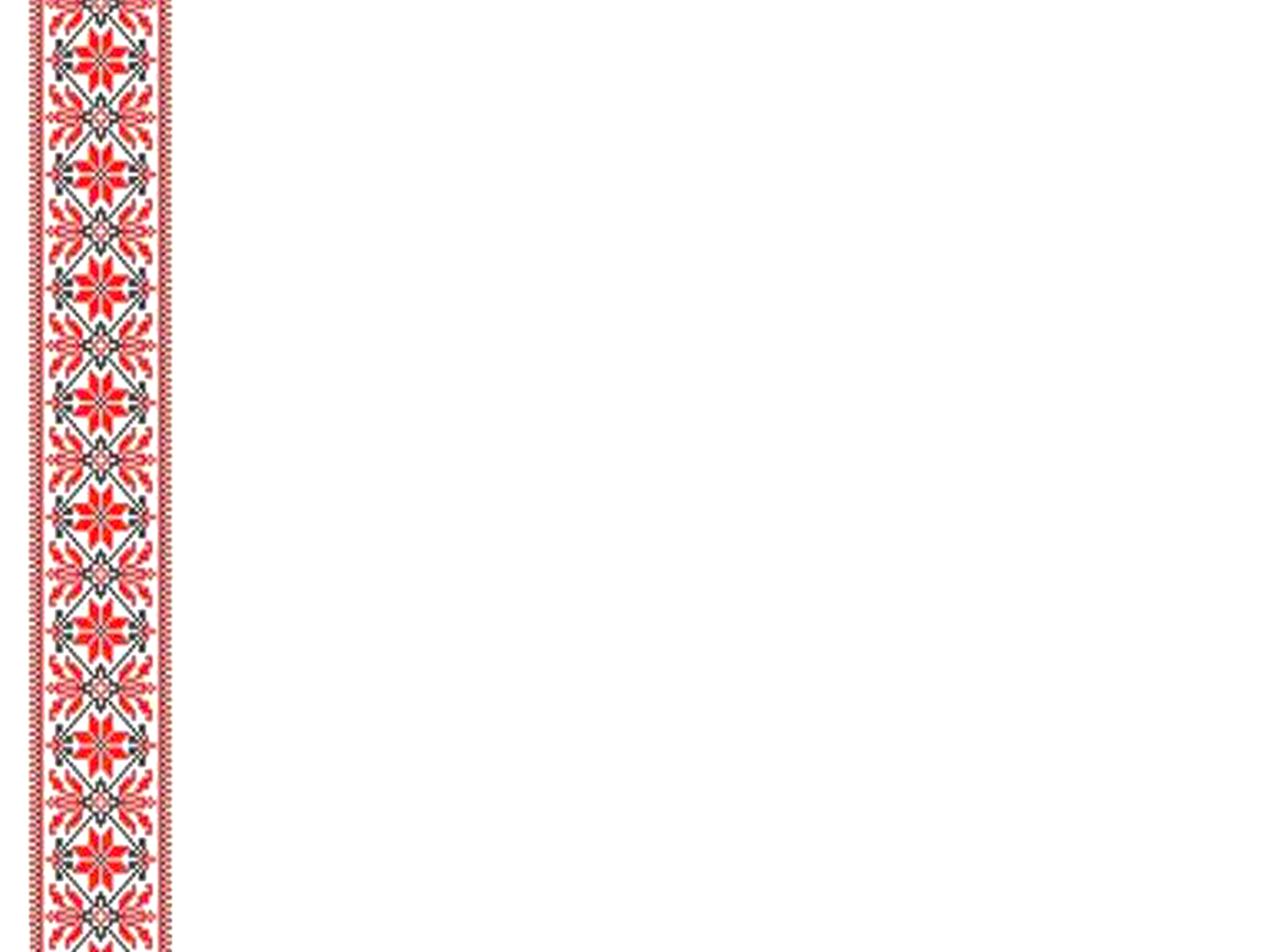 Мастер – класс «Зайчик на пальчик»
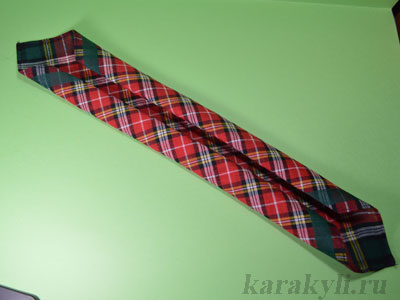 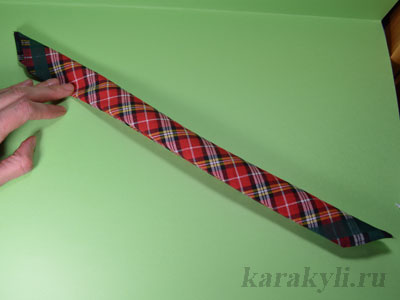 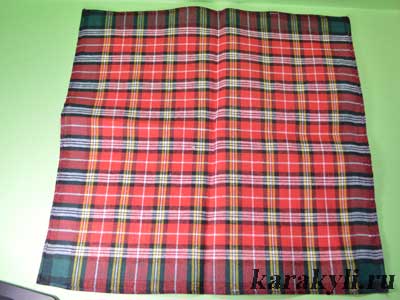 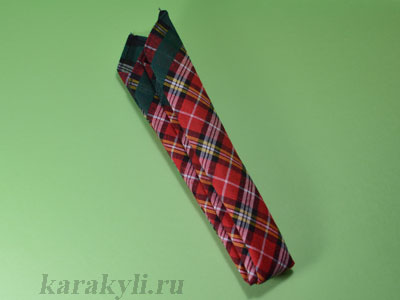 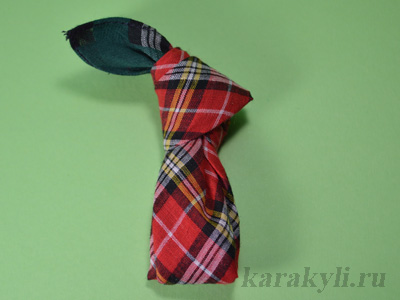 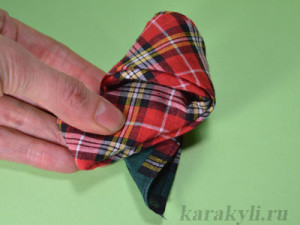 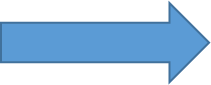 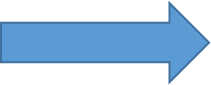 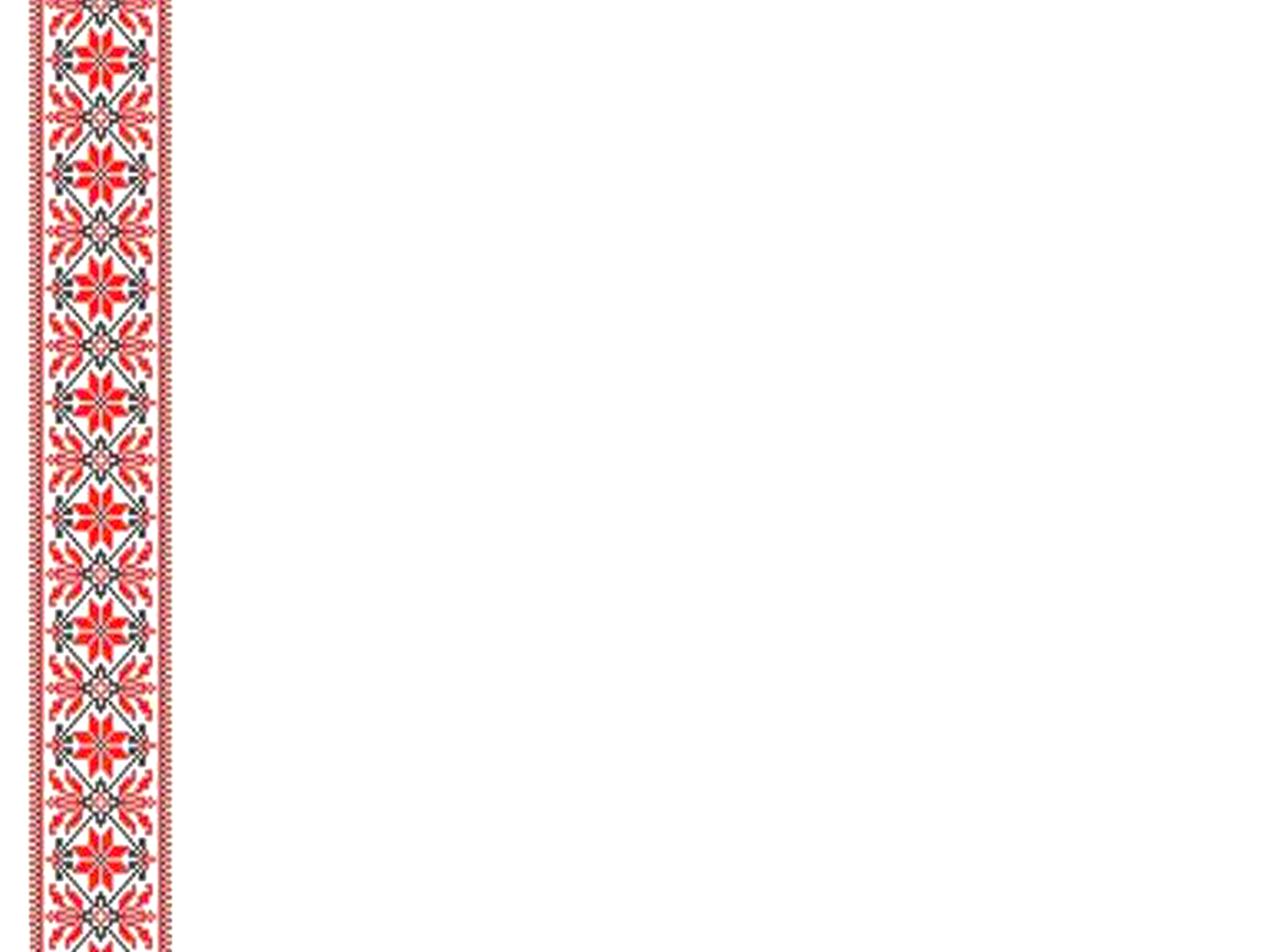 Мастер – класс «Зайчик на пальчик»
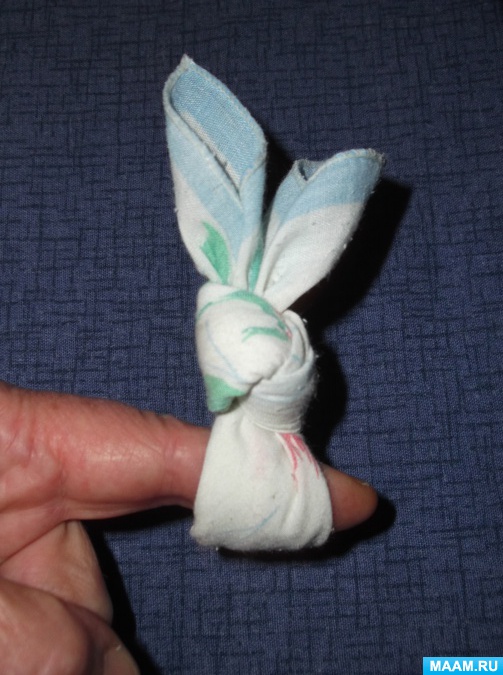 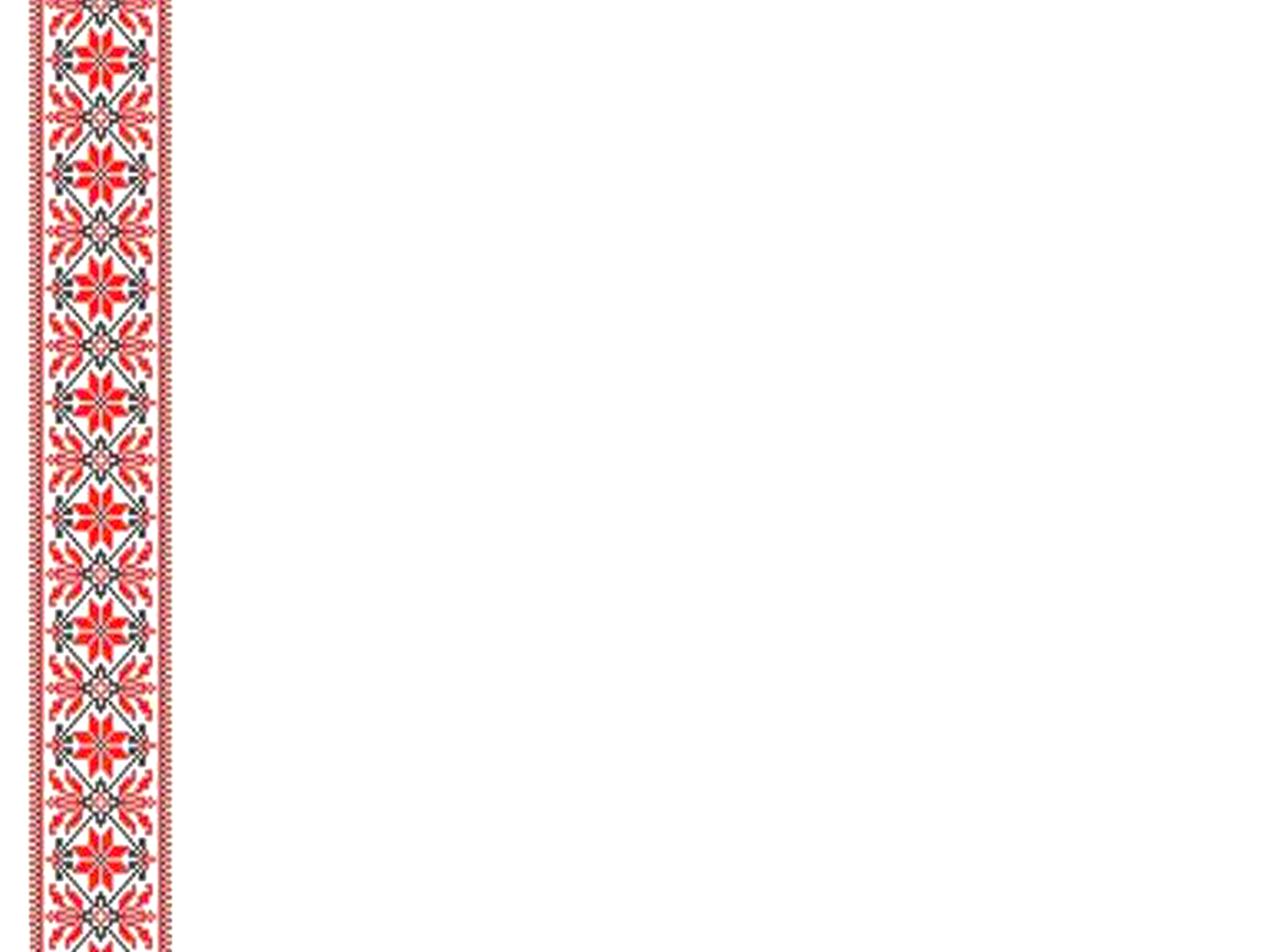 Традиции семьи…
В них мудрость наших предков.
Традиции семьи…В них времени печать.
Традиции семьи –
Прекрасное наследие.
Его мы будем детям завещать.